TOÁN 5
LUYỆN TẬP CHUNG
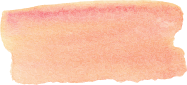 Trang 124
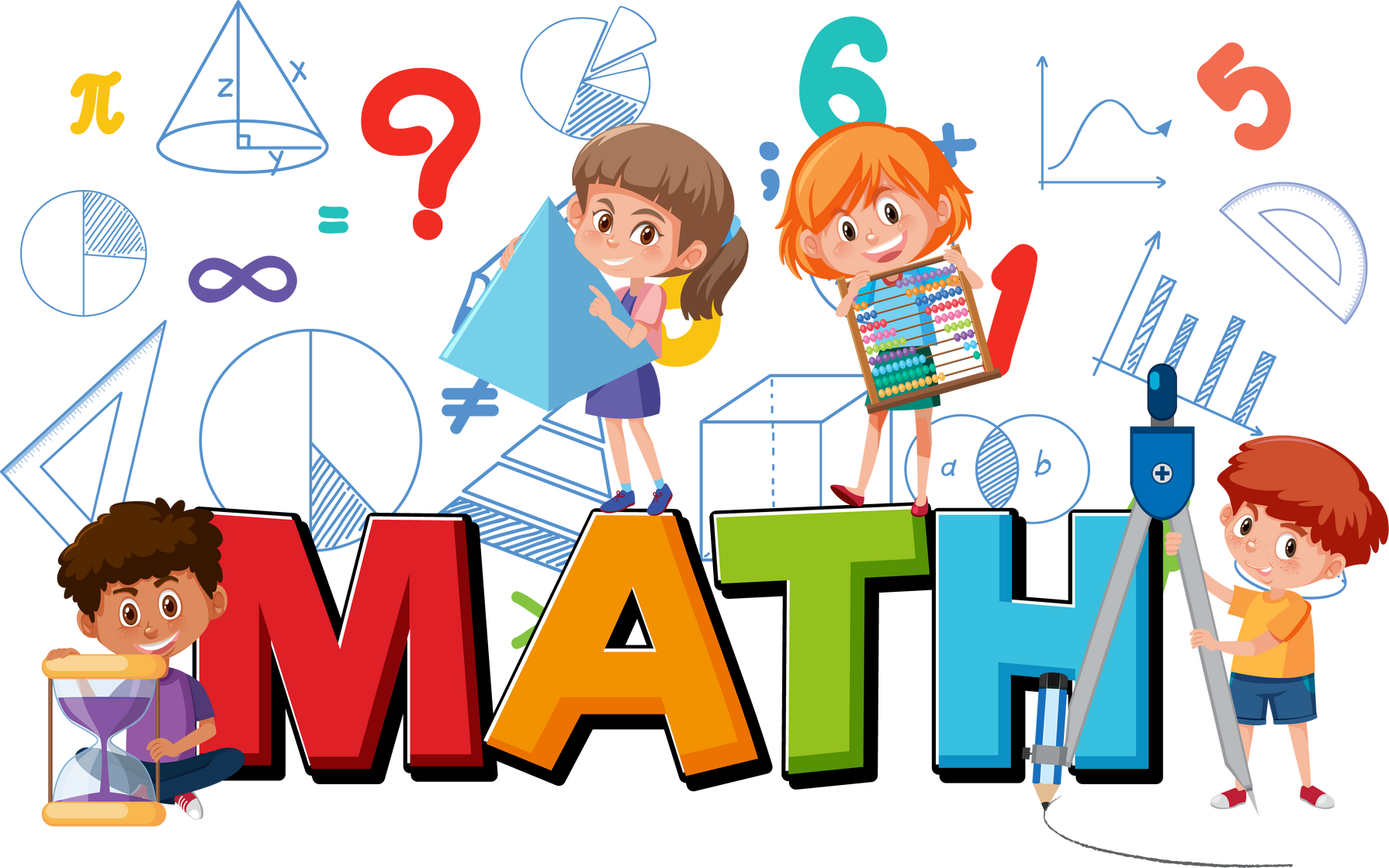 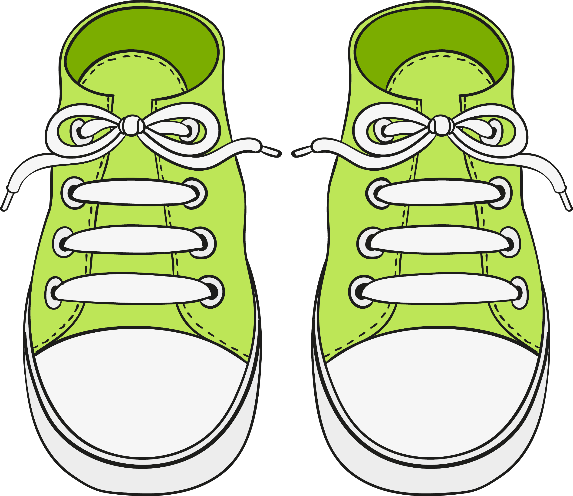 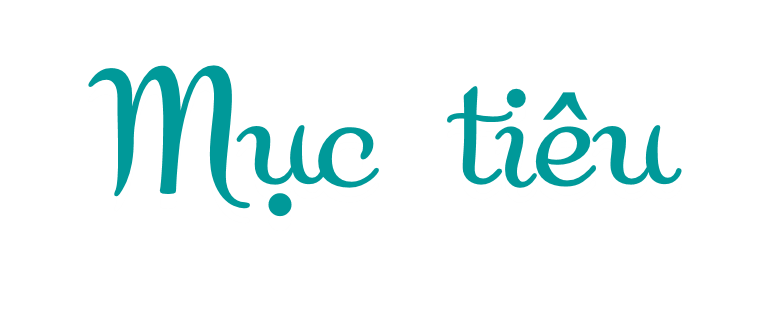 Vận dụng kĩ năng cộng, trừ trong thực hành tính và giải toán.
PART 3
1
KHỞI ĐỘNG
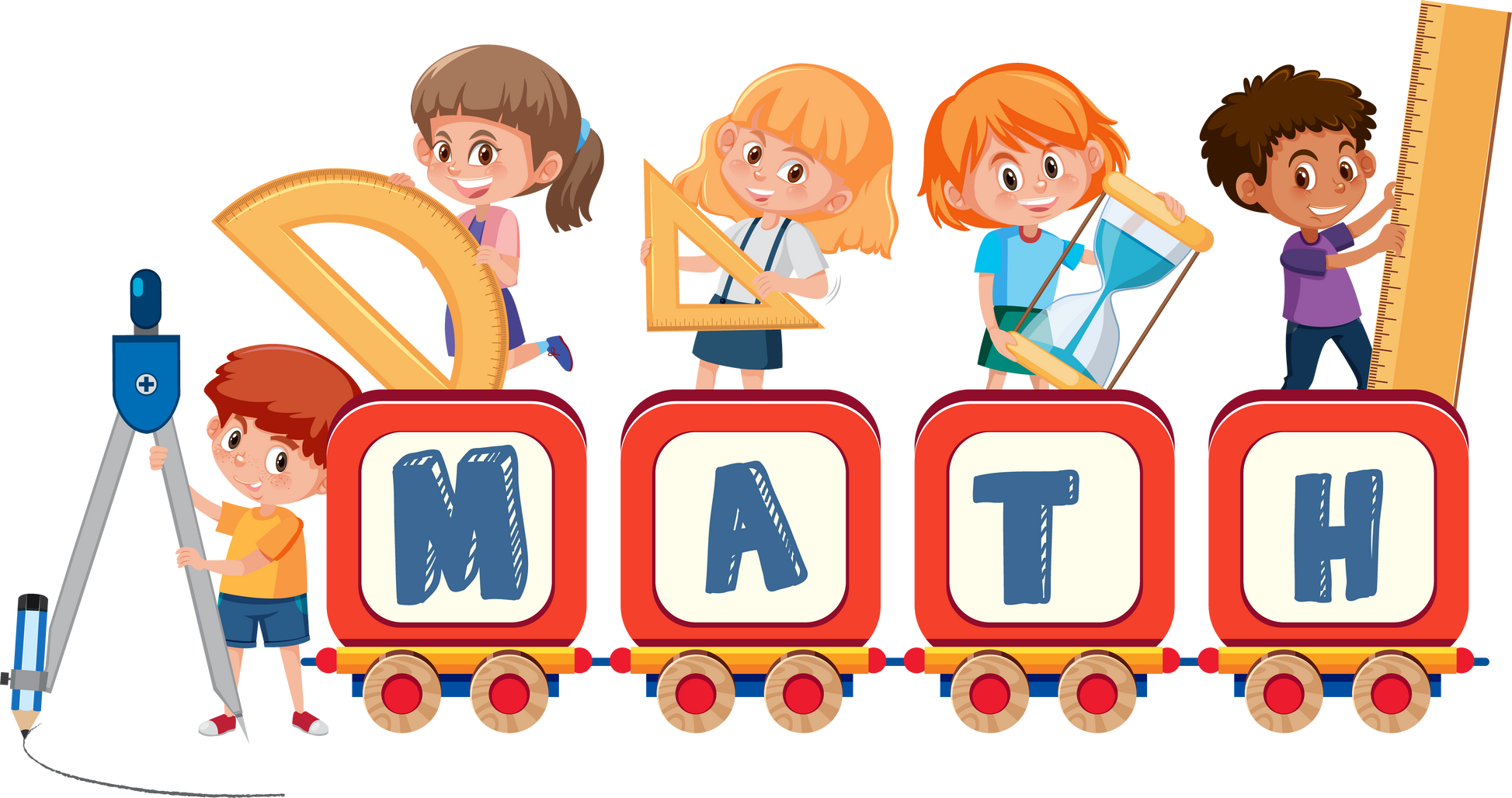 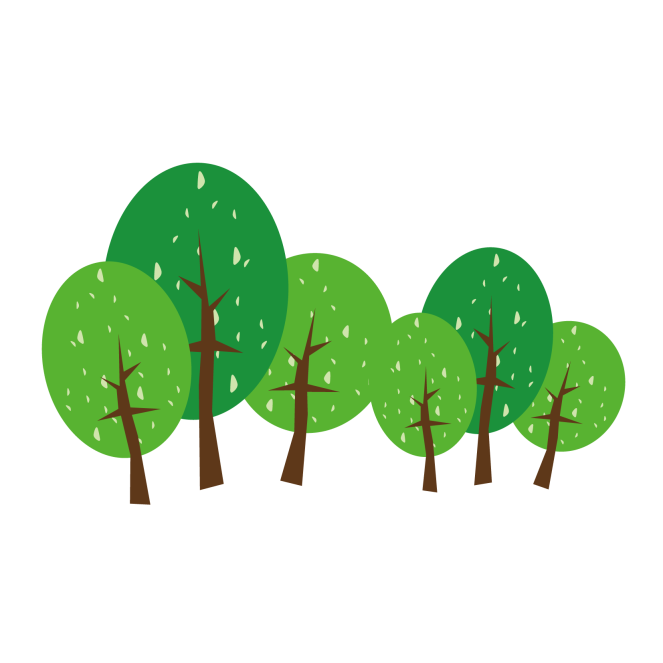 Chào các con, Mina đang gặp khó khăn trong việc trả lời một số câu hỏi từ cô giáo. Các con hãy giúp Mina trả lời những câu hỏi dưới đây nhé.
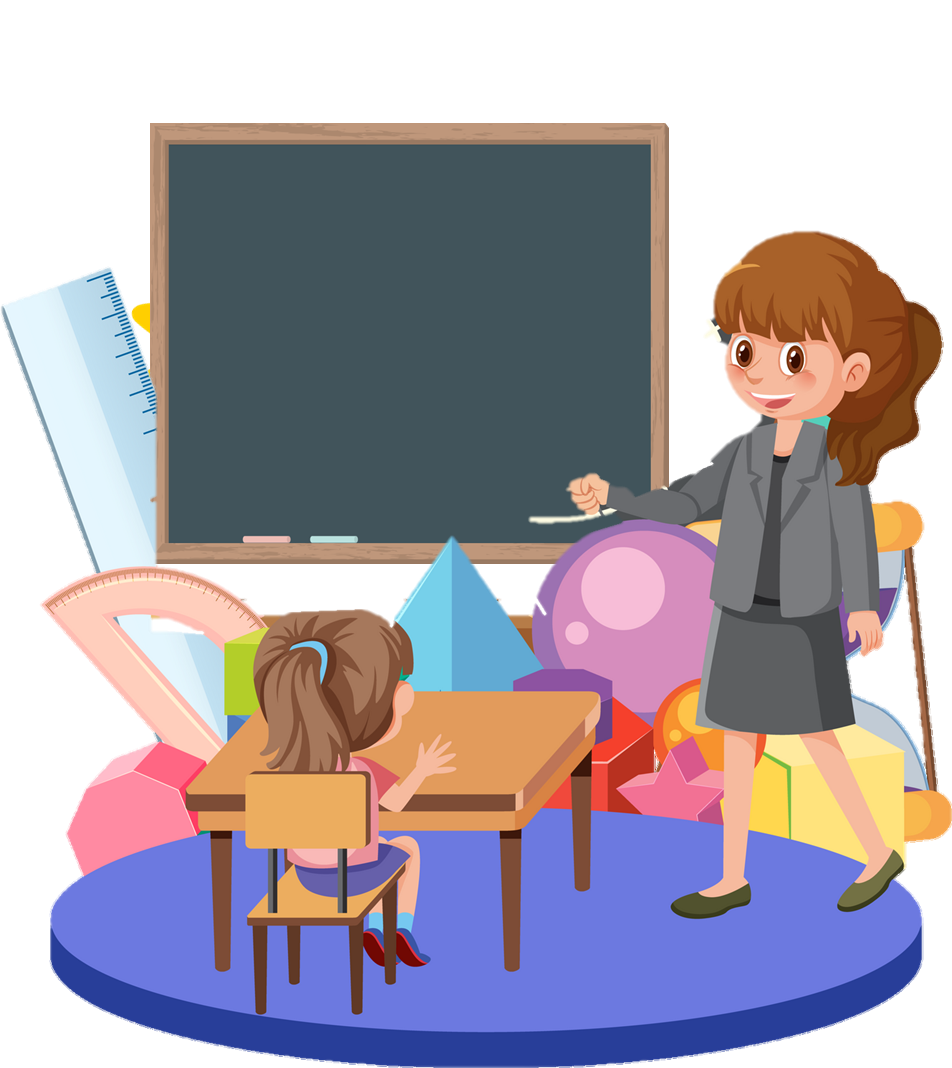 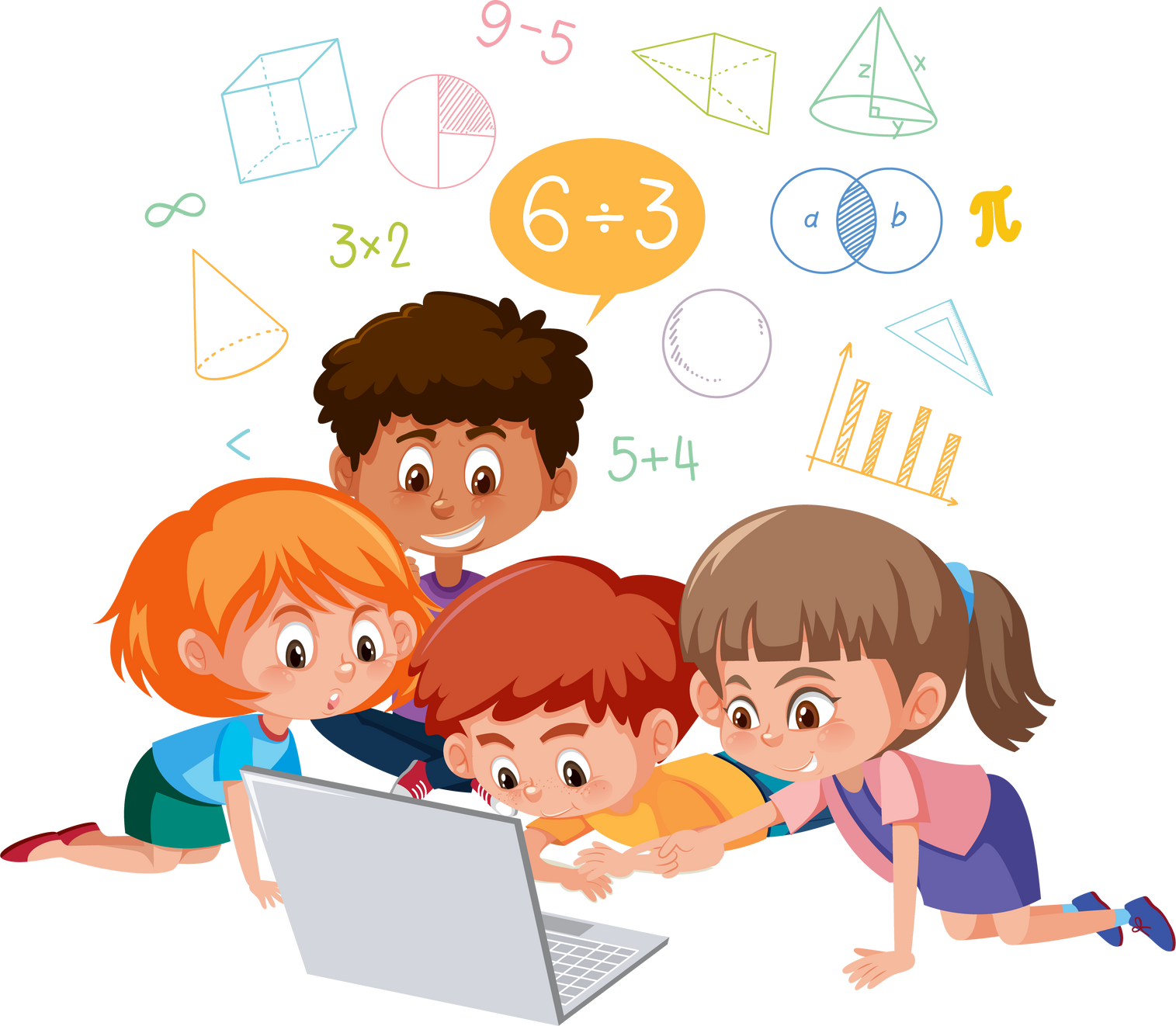 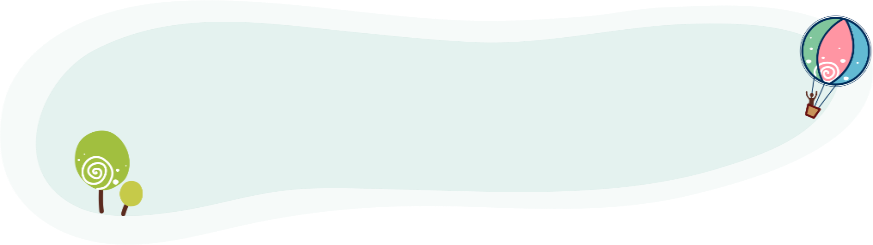 Tìm x, biết:
x + 35,67 = 88,5
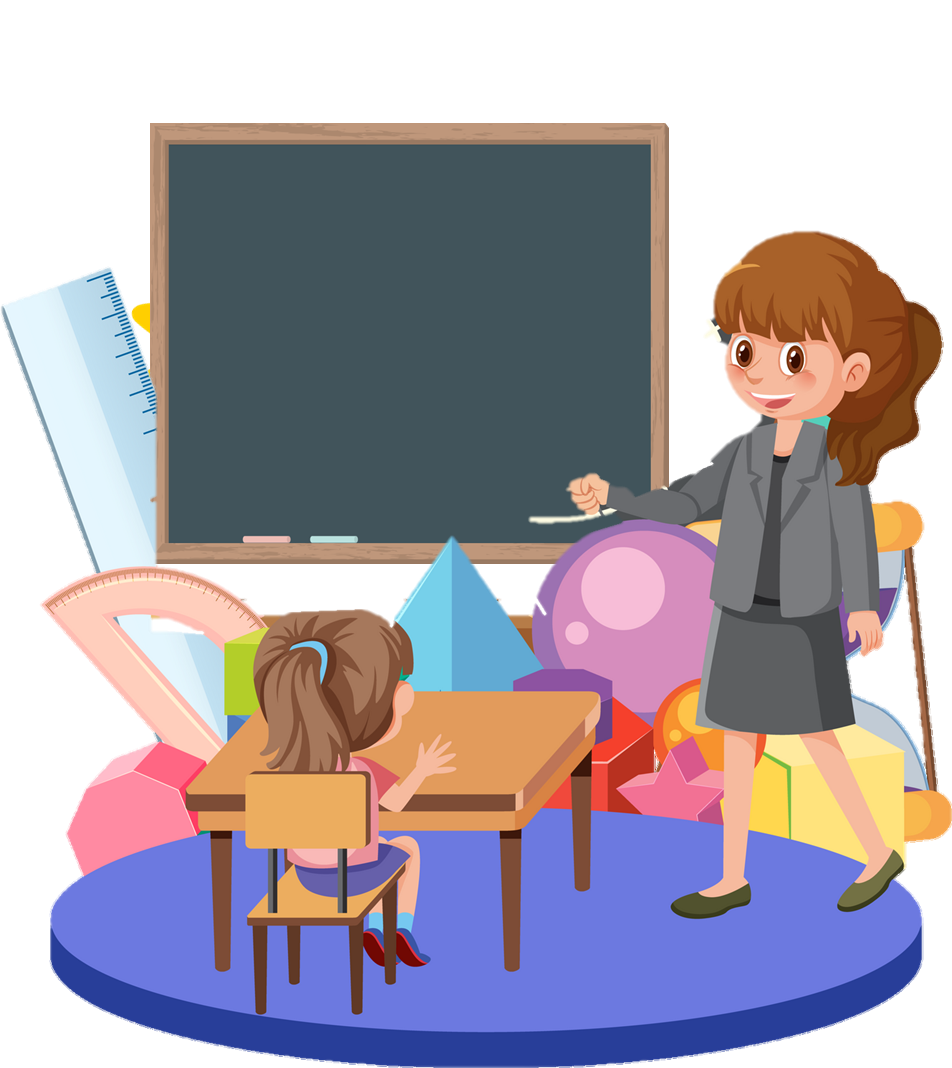 x = 88,5 - 35,67
                       x =     52,83
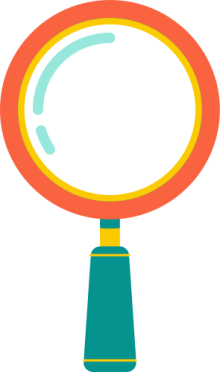 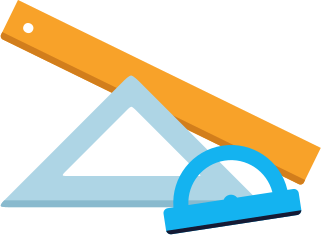 192,72 + 307,28 = ?
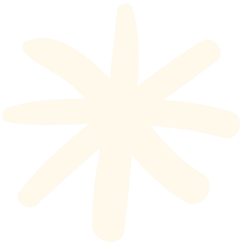 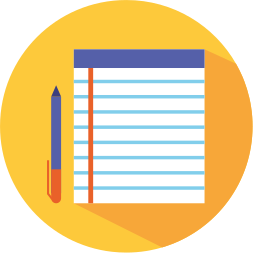 409
500
40 910
409,10
B
C
D
A
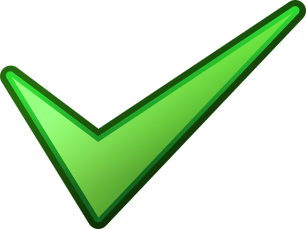 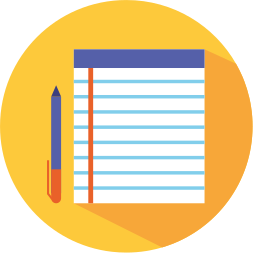 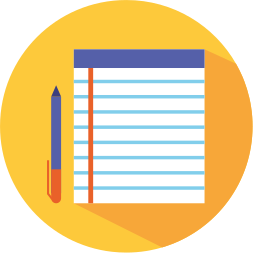 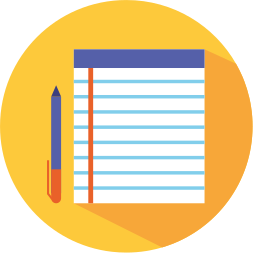 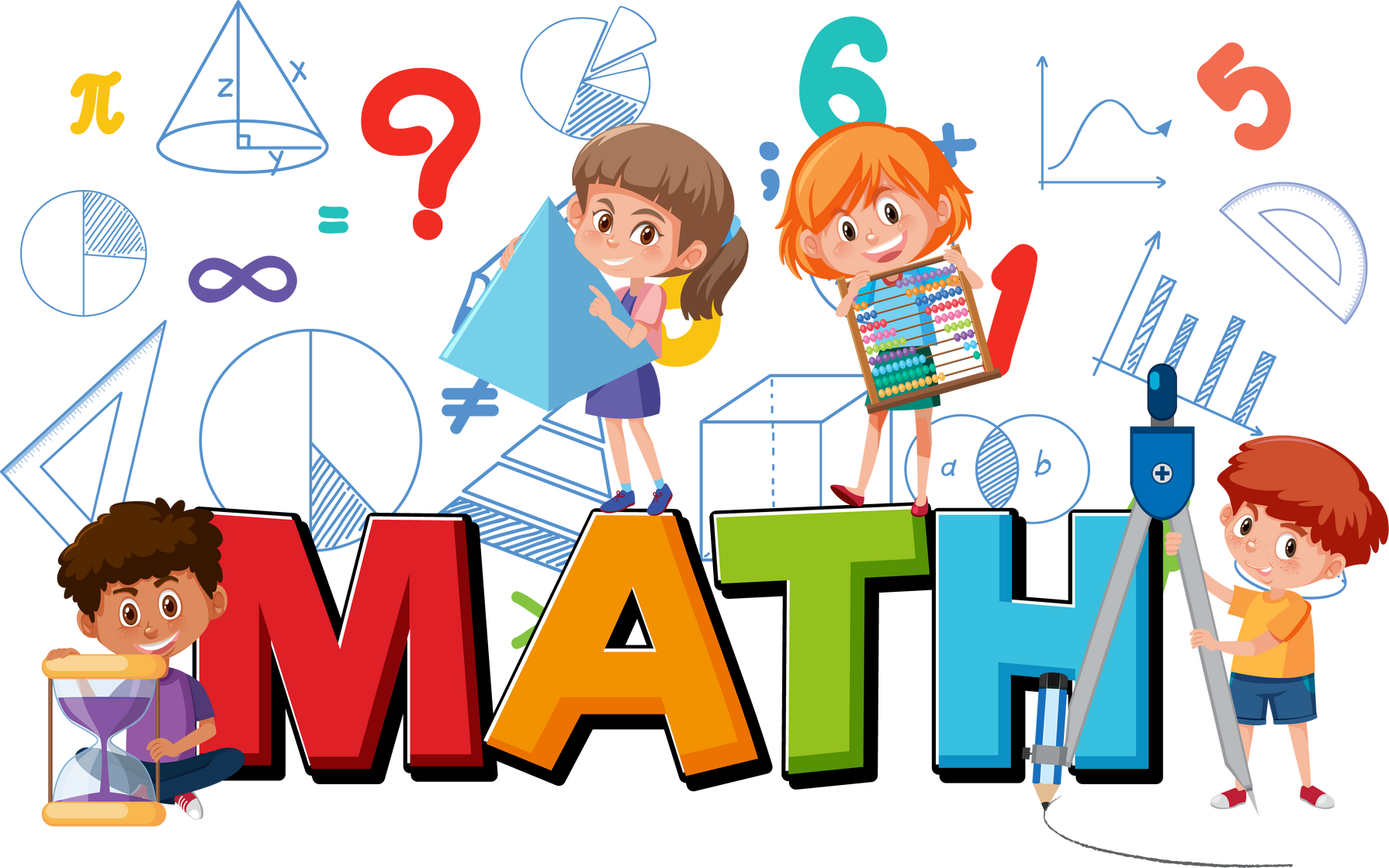 2
LUYỆN TẬP
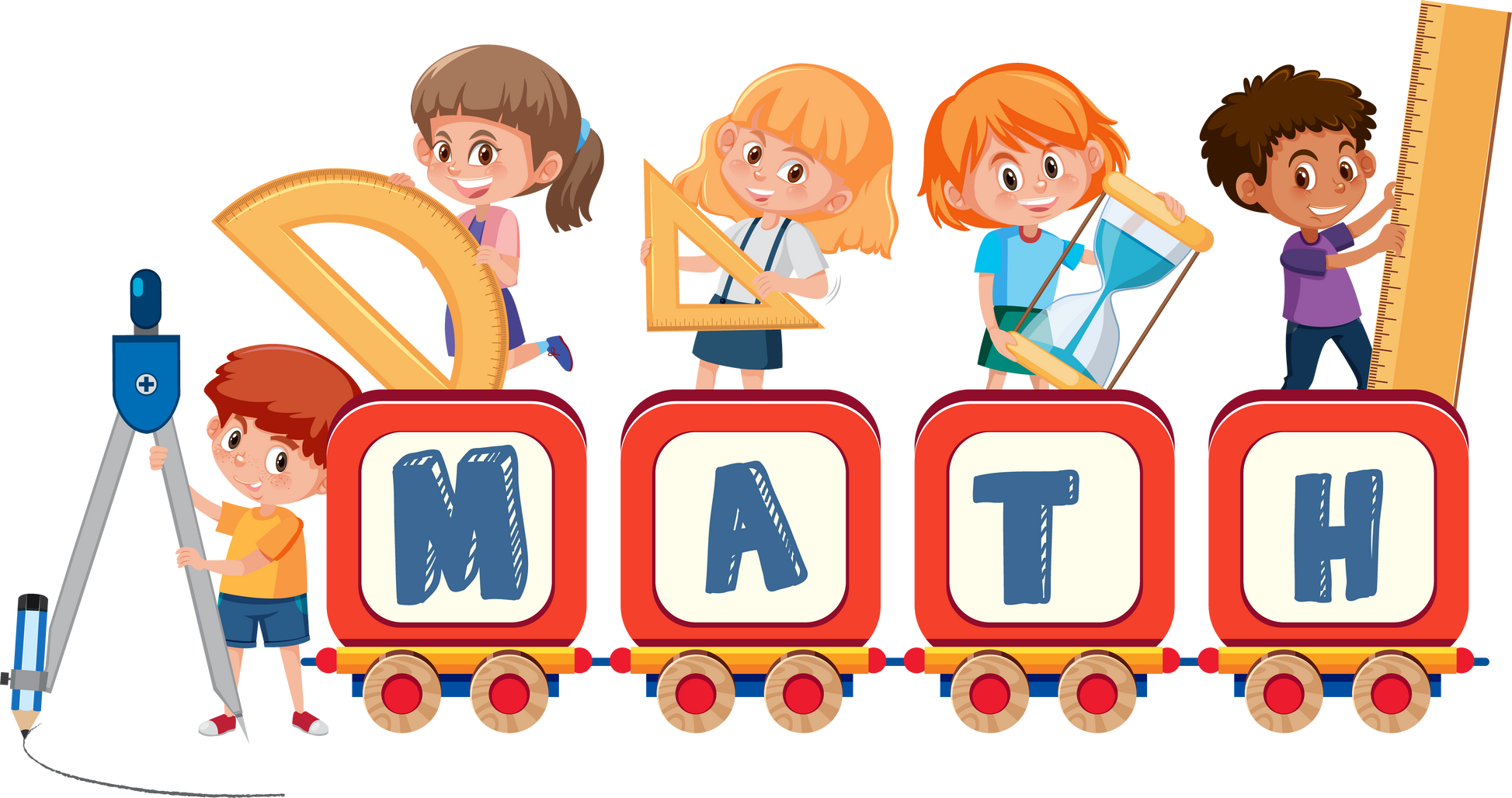 Bài 1
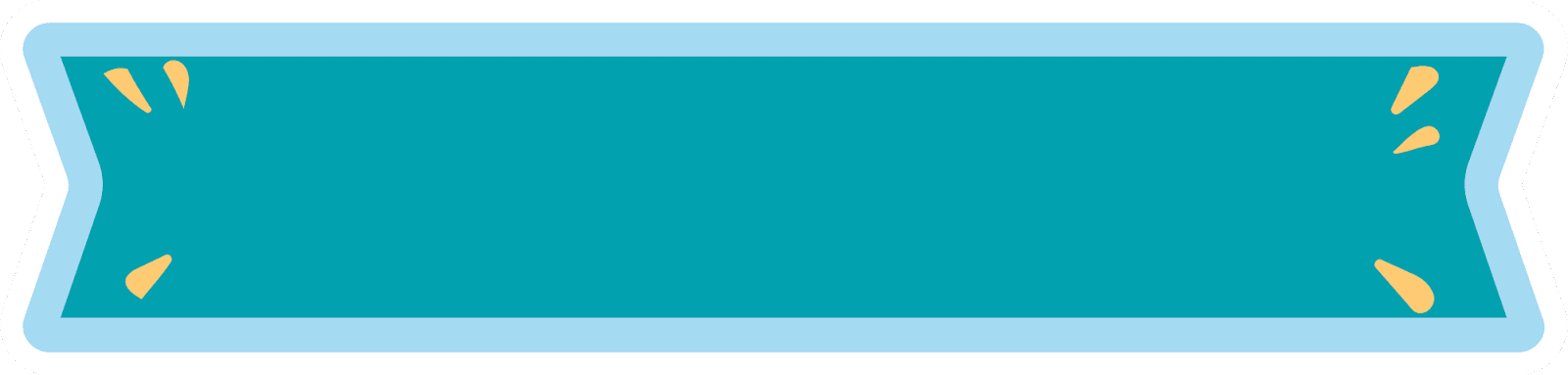 .
Tính
a/
b/
578,69 + 281,78
594,72 + 406,38 – 329,47
Bài 1
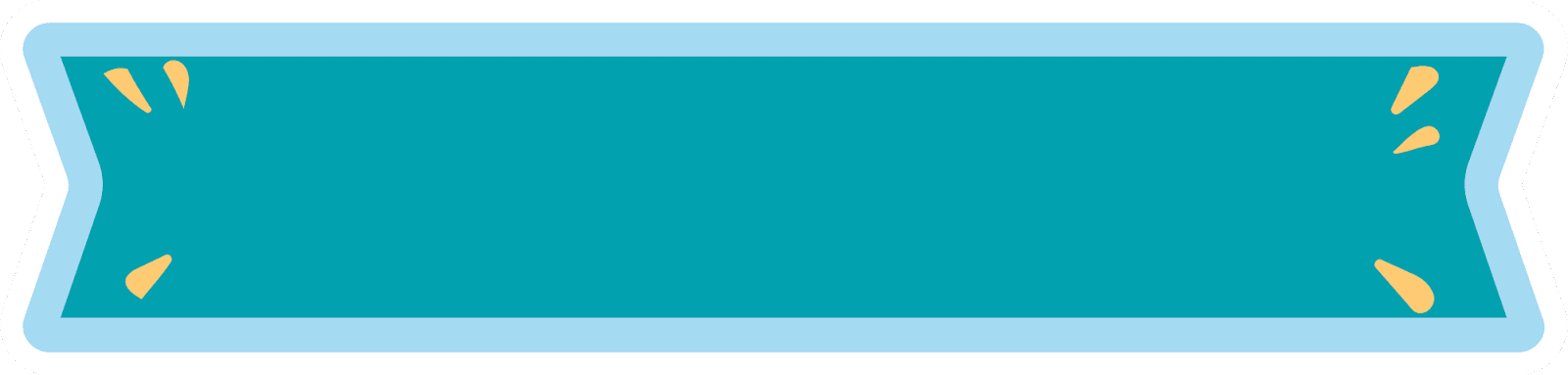 Tính
a/
Bài 2
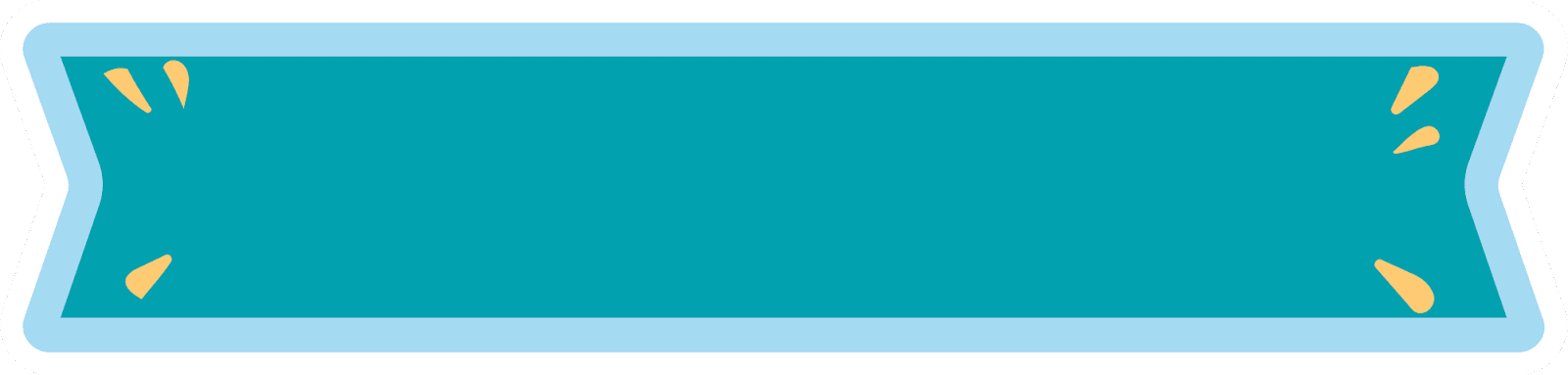 Tính bằng cách thuận tiện nhất
860,47
578,69 + 281,78 =
b/
594,72 + 406,38 – 329,47
=
– 329,47
1001,1
=
671,63
Bài 2
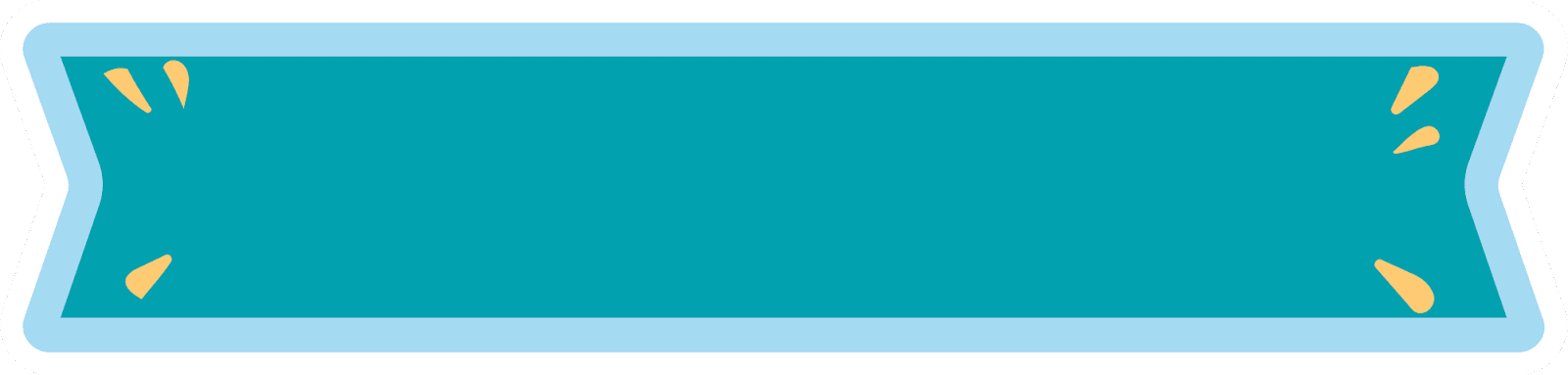 Tính bằng cách thuận tiện nhất
c/
69,78 + 35,97 + 30,22
a/
d/
83,45 – 30,98 – 42,47
b/
Gợi ý: Vận dụng tính chất kết hợp của phép cộng
          để thực hiện.
Bài 2
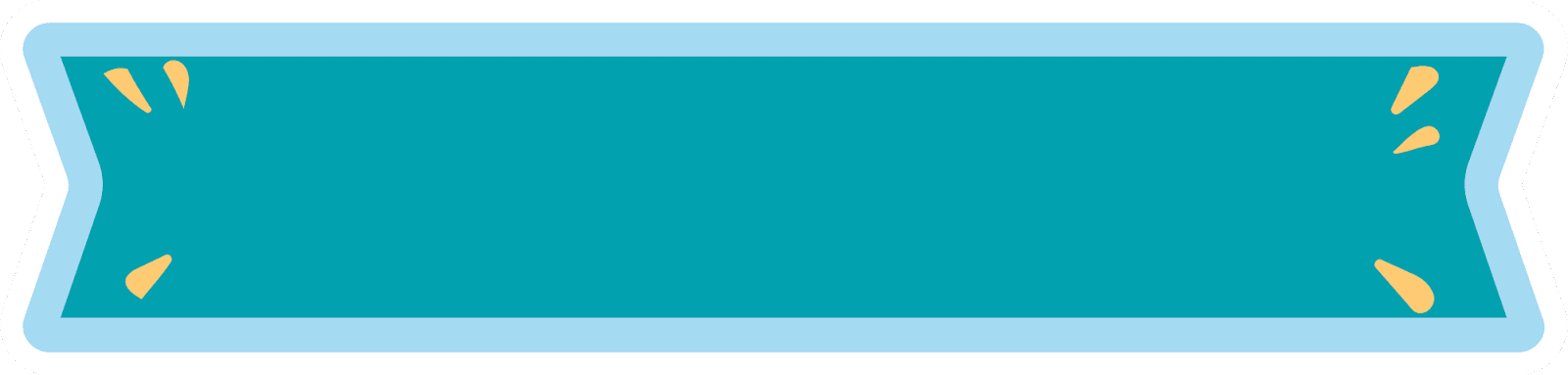 Tính bằng cách thuận tiện nhất
a/
b/
Bài 2
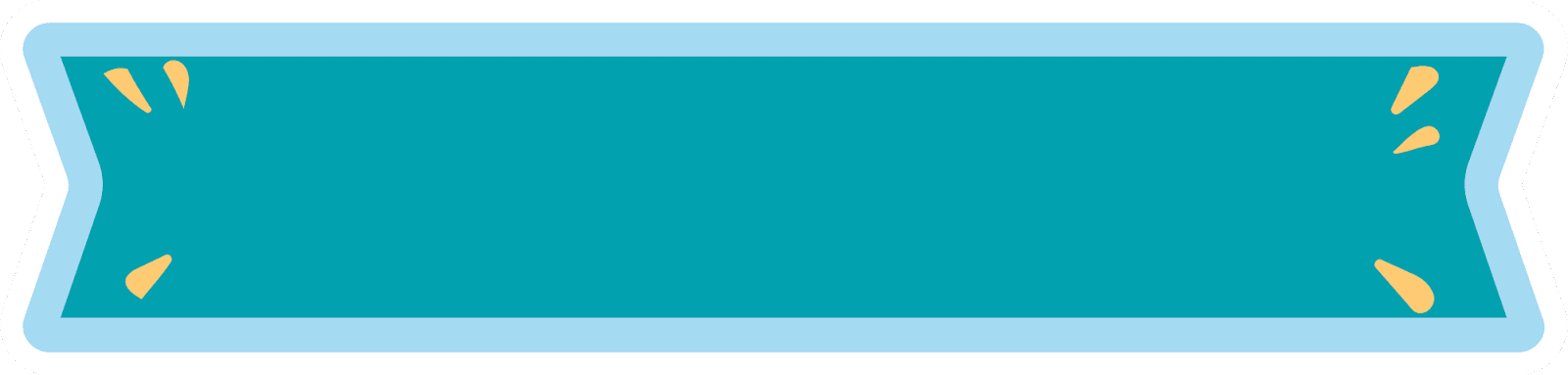 Tính bằng cách thuận tiện nhất
69,78 + 35,97 + 30,22 
= (69,78 + 30,22) + 35,97  
= 100 + 35,97             
= 135,97
c/
d/
83,45 – 30,98 – 42,47 
= 83,45 – (30,98 + 42,47)
= 83,45 – 73,45
= 10
Bài 3
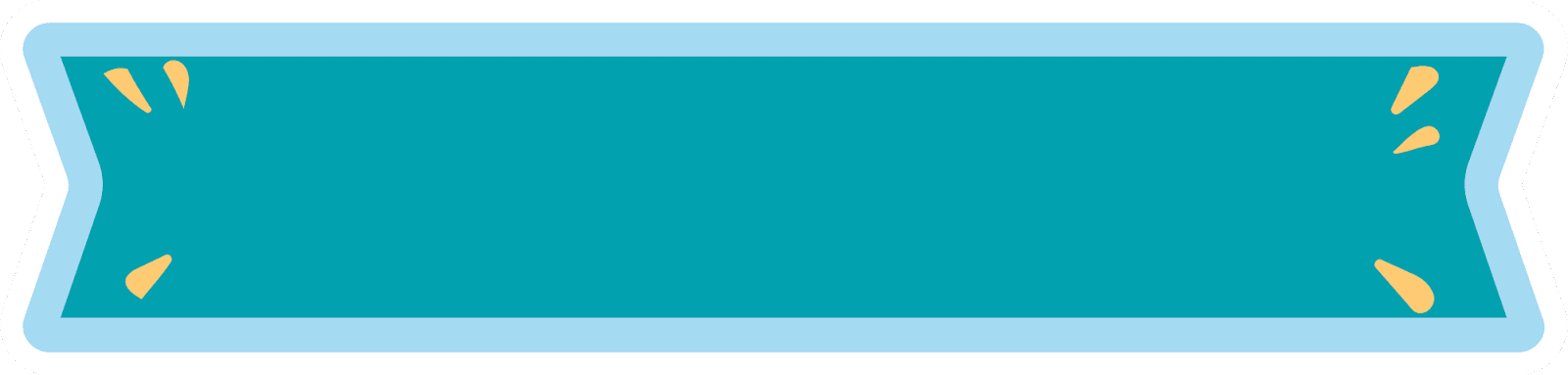 Một gia đình công nhân sử dụng tiền lương hằng              
                          tháng như sau:     số tiền lương để chi cho 
tiền ăn của gia đình và tiền học của các con,      số tiền lương để trả tiền thuê nhà và tiền chi tiêu cho việc khác, còn lại là tiền để dành.
a) Hỏi mỗi tháng gia đình đó để dành được bao nhiêu phần trăm số tiền lương?
b) Nếu số tiền lương là 4 000 000 đồng một tháng thì gia đình đó để dành được bao nhiêu tiền mỗi tháng?
Bài 3
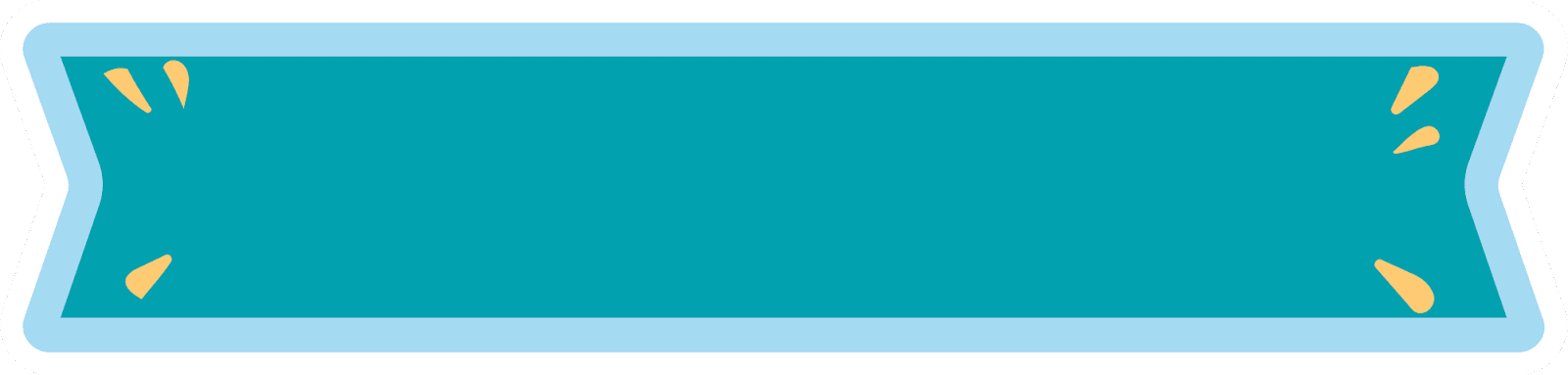 Chi tiền ăn và học :        số tiền lương
Chi tiền thuê nhà và việc khác:      số tiền lương
Mỗi tháng để dành :.....% tiền lương?
Nếu tiền lương 4 000 000 đồng để dành:  ..... tiền?
Bài 3
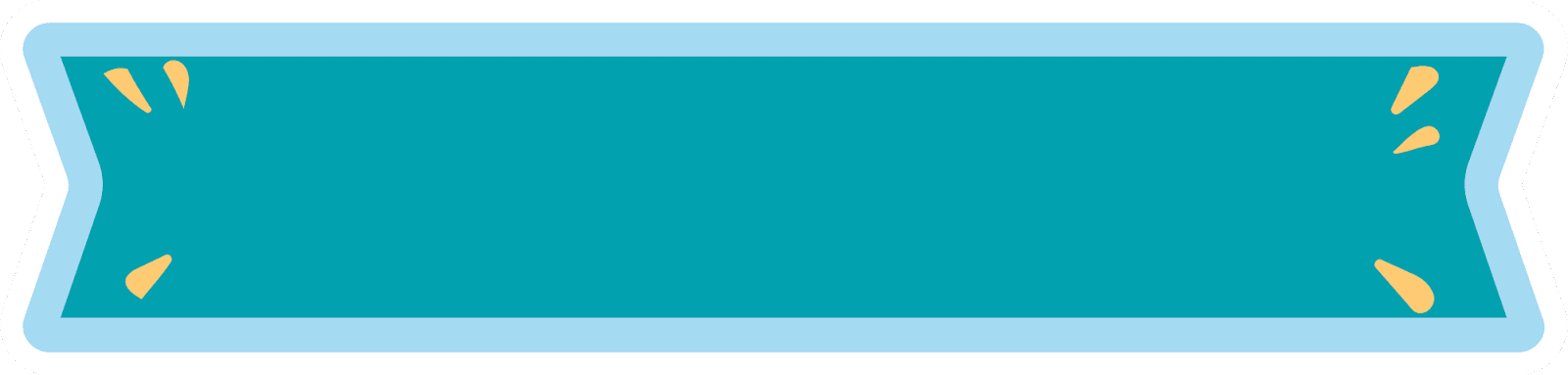 Số tiền lương gia đình đó mỗi tháng để dành được là:
Số phần trăm tiền lương gia đình đó mỗi tháng để dành được là:
Nếu tiền lương 4 000 000 đồng thì gia đình đó để dành số tiền là:
4 000 000 : 100 x 15 = 600 000 (đồng)
Đáp số: a) 15%
              b) 600 000 đồng.
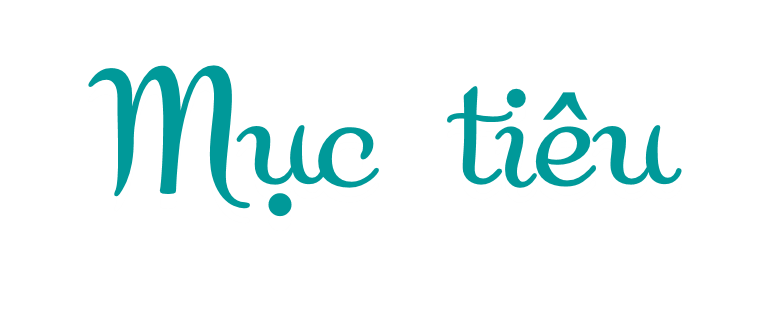 Tự đánh giá
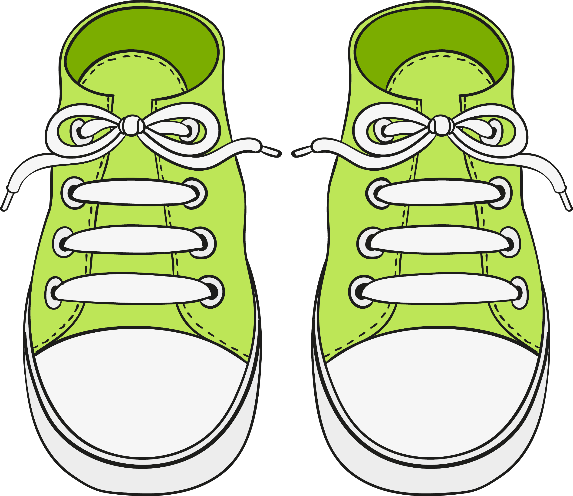 Vận dụng kĩ năng cộng, trừ trong thực hành tính và giải toán.
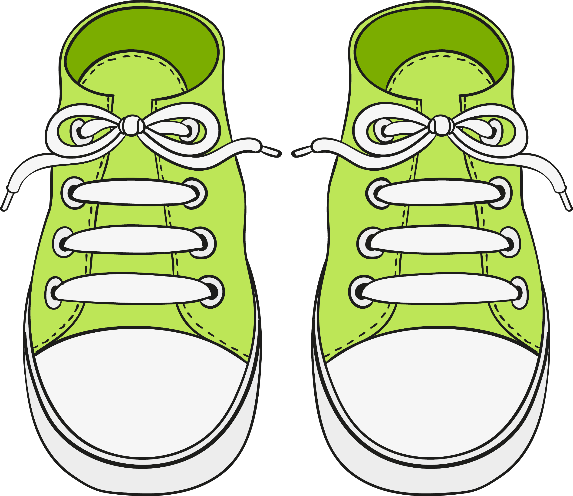 PART 3
Hẹn gặp lại !!!